Figure 2. Wart morphology. (A) A peduncular wart is characterized by a large cluster of cells attached to the ...
Cereb Cortex, Volume 14, Issue 10, October 2004, Pages 1071–1080, https://doi.org/10.1093/cercor/bhh066
The content of this slide may be subject to copyright: please see the slide notes for details.
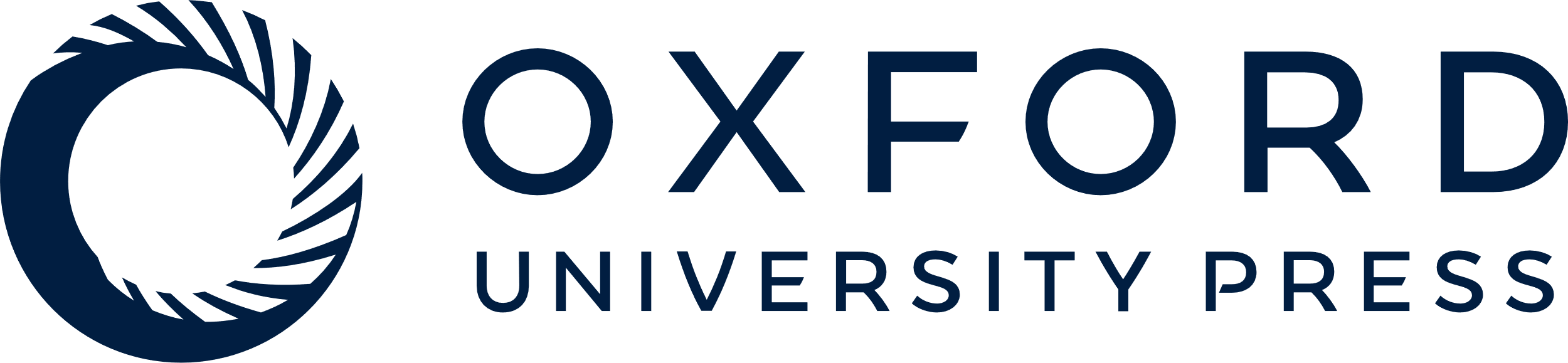 [Speaker Notes: Figure 2. Wart morphology. (A) A peduncular wart is characterized by a large cluster of cells attached to the cerebral wall by a ‘stalk’. (B) An appositional wart is a suprapial aggregate of cells juxtaposed to the surface of the cerebral wall. Scale bars = 50 µm.


Unless provided in the caption above, the following copyright applies to the content of this slide:]